Witam! Mam nadzieję, że spodoba wam się moja prezentacja.
PREZENTACJA NA TEMAT CZYNNEGO I BIERNEGO  PALENIA  PAPIEROSÓW 
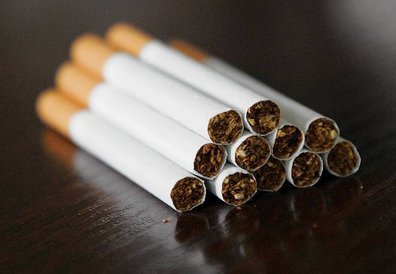 PALENIE PAPIEROSÓW JEST CHOROBĄ!
Palenie prowadzi do uzależnienia, które ma wymiar:- psychiczny – nawyk wykonywania pewnych czynności w określonych sytuacjach,- fizyczny – uzależnienie organizmu od substancji chemicznej (nikotyna)  zawartej  w papierosach.Wskaźniki uzależnienia:- budzenie się w nocy „na papierosa”,- zapalanie papierosa w pierwszych minutach poprzebudzeniu,- palenie dużej liczby papierosów dziennie.
Dym tytoniowy szkodzi niepalącym! Wdychanie dymu tytoniowego, czyli bierne palenie, jest równie niebezpieczne jak samo palenie i niesie za sobą identyczne skutki zdrowotne jak  aktywne  palenie.Bierne palenie tytoniu stanowi istotne zagrożenie dla zdrowia dzieci, zarówno narodzonych jak i nienarodzonych.
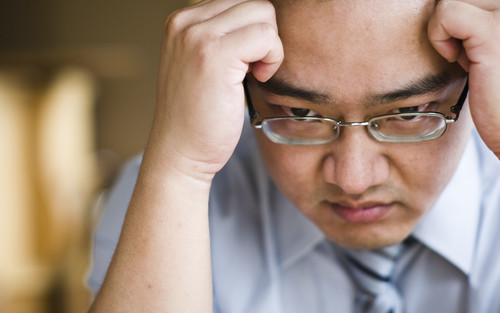 Gdy jesteś w ciąży nie pal! To szkodzi twojemu dziecku Kobieta paląca, spodziewająca się dziecka powinna zrezygnować z palenia papierosów, ponieważ nikotynizm niekorzystnie wpływa na rozwój płodu, powoduje ryzyko urodzenia się dziecka z niepełnosprawnością a także jest przyczyną wcześniactwa.
Czy młodzież pali dla szpanu??  Palenie wśród młodzieży staje się coraz poważniejszym problemem. Zjawisku temu sprzyja wszystko - koledzy, szkoła, starsze rodzeństwo, rodzice. Naśladując dorosłych, za namową rówieśników, z ciekawości, dla dodania sobie animuszu wielu młodych ludzi zaczyna palić papierosy. Utrwalone w wieku kilkunastu lat przyzwyczajenia do palenia doskwiera często przez całe życie. Stwierdzono bez żadnej wątpliwości, że palenie w młodym wieku stwarza większe zagrożenie niż rozpoczęcie w późniejszym wieku.
Palenie papierosów w miejscu pracy

Palenie tytoniu w miejscu pracy przynosi straty zarówno dla pracodawcy jak i
 pracownika, co związane jest z większą absencję chorobową spowodowaną 
skutkami palenia tytoniu, a także stratą czasu przeznaczonego na pracę.
Polityka miejsca pracy bez papierosa pomaga zmniejszyć liczbę wypalanych
 papierosów przez pracownika w ciągu dnia i przyczynia się do
 zmniejszenia liczby palaczy.
Tu masz  wszystko o papierosie:
W zwykłych sklepach najmocniejszymi papierosami są MARLBORO  czerwone! A najsłabszymi są papierosy LD MIĘTOWE !
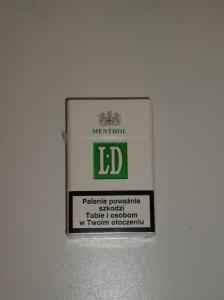 RZUĆ PALENIE ZANIM BĘDZIE ZA PÓŹNO!!!
Czy wiesz o co chodzi z   napisem: „RZUĆ PALENIE ZA NIM BĘDZIE ZA PÓŹNO” ??? Papierosy są rakotwórcze!  Więc zastanów się czy nie warto rzucić palenia ??!! 
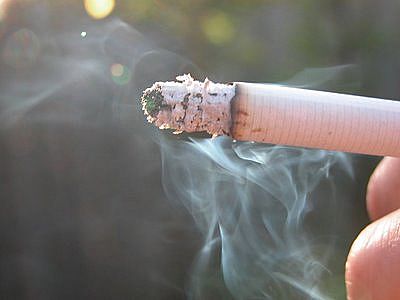 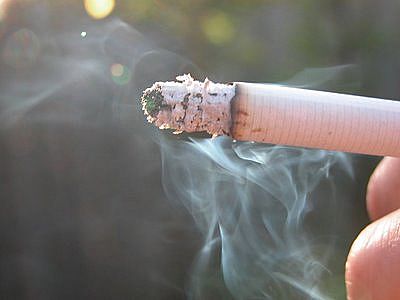 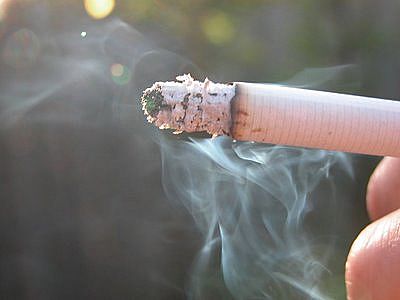 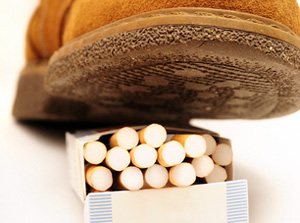 Pamiętaj, że Palenie tytoniu jest uleczalne!!            Zespół uzależnienia od tytoniu jest chorobą. Leczenie zespołu uzależnienia od tytoniu, jak każdej choroby przewlekłej, wymaga kompleksowego leczenia, w którym uczestniczą: lekarz, inni pracownicy ochrony zdrowia (psycholog, terapeuta, pielęgniarka) oraz pacjent.            Nowoczesna farmakologia oferuje coraz więcej możliwości leczenia zespołu uzależnienia od tytoniu i łagodzenia objawów odstawienia papierosów. Dobór najbardziej skutecznej metody powinien być wspólną decyzją pacjenta i lekarza.Zgłoś swój problem lekarzowi rodzinnemu, który udzieli Ci wsparcia i pomoże wyjść z nałogu!
Są rzeczy, które ci pomogą!! :Papieros elektroniczny, tabletki np: DESMOXAN !!!!!!!!!!!
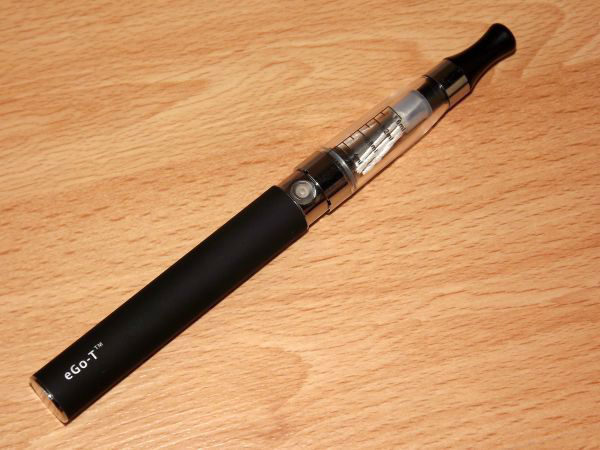 Dziękuję! Mam nadzieję, że Ta prezentacja da wam dużo do myślenia!!           Julita MożdżeńKl VIa